Fraud and Implications for School Districts
Suzanne E. Smith, CPA
February 9, 2022
Report References
The Association of Certified Fraud Examiners was founded in 1988 by Dr. Joseph T. Wells.  It is the world’s largest anti-fraud organization and premier provider of anti-fraud training and education.  The association issues periodic reports called Report to the Nations.  These periodic reports are a global study on occupational fraud and abuse.
The statistics in this presentation were taken from the 2020 Report to the Nations.
Why and How Do People Commit Fraud?
The fraud triangle 
Incentive/Pressure
Personal financial problems
“Keeping up with Mr. and Mrs. Jones”
Greed/Disgruntlement
Opportunity
Poor controls
Access to liquid assets
Attitudes/Rationalizations
“I’ll pay it back.”
“I deserve it.”
“They deserve it.”
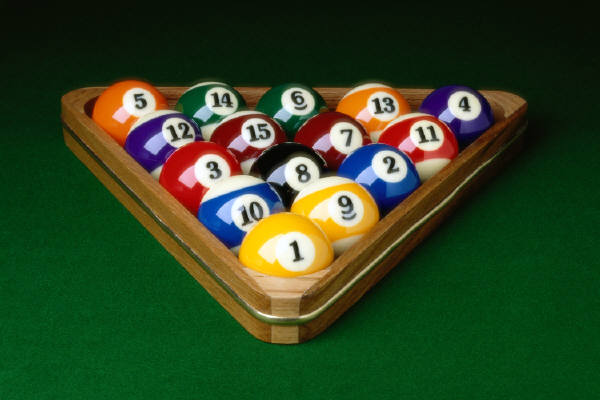 Unhappiness at Work
“Wages in Kind” – The more dissatisfied the employee, the more likely he or she is to engage in criminal behavior.  All of us have a sense of our own worth.  If we believe we are not being fairly treated or adequately compensated, statistically we are at much higher risk of trying to balance the scales.”
Source:  “Occupational Fraud and Abuse,” by Joseph T. Wells, Obsidian Publishing Co.
Financial Pressures
In the late 1940s, criminologist Donald R. Cressey interviewed nearly 200 incarcerated embezzlers, including convicted executives.  He found the great majority committed fraud to meet their financial obligations.
Categories of Fraud
Asset Misappropriation – Occurs in 86% of cases
Corruption – Occurs in 43% of cases
Financial Statement Fraud – Occurs in 10% of case
Types of Fraud Schemes in School Districts ***
Corruption – Number 1 type of fraud scheme in governmental entities.  It is also the hardest type of fraud to prove. Corruption occurs in 43% of the cases.

Conflict of interest – occurs when a person who holds a position of implicit trust has a competing professional or personal interest that motivates their decisions.
Purchasing Schemes
Bribery – the offering, promising, giving, accepting, or soliciting of an advantage as an inducement for an action which is illegal, unethical or a breach of trust.
Invoice Kickbacks
Bid Rigging
Illegal Gratuities:  When someone gives something of value to a public official because that public official does or fails to do some act.
Economic Extortion (Blackmail):  Occurs when a member demands payment from a donor to influence or to make a decision.

*** - From the ACFE 2020 Report to the Nations (Association of Certified Fraud Examiners)
Types of Fraud Schemes in School Districts ***
Asset misappropriation is the second most common type of fraud schemes in school districts and includes –
Embezzlement of School Site Funds
Theft of cash in student activity funds
Theft of refunds and other receipts
Invoice Schemes
Fictitious Vendors
Fictitious Invoices/Overstated Invoices
Credit Card Fraud
Personal purchases made on district card
Ghost Employees
Failure to de-activate terminated employee
Creating a fake employee
Falsified wages/hours
Expense Reimbursement Schemes
Overstated expenses
Fictitious expenses
Multiple reimbursements
Types of Fraud Schemes in School Districts ***
Personal Use of Governmental Assets or Facilities
Using district car for personal business
Supplementing weekly groceries with food from the cafeteria
Using district lawn mower in a personal mowing business

*** - From the ACFE 2020 Report to the Nations (Association of Certified Fraud Examiners)
Types of Fraud Schemes in School Districts ***
Financial Statement Fraud occurs in only 10% of the cases but often has larger implications.  These frauds involve the manipulation of the information used to prepare the financial statements released to the public or other interested parties.   Such fraud includes:
Fictitious Revenues to boost low fund balance;
Concealed Liabilities.




***- From the ACFE 2020 Report to the Nations (Association of Certified Fraud Examiners)
Who Commits the Fraud?
The Study shows us that fraud is committed by:
Employees 41% of the time
Managers 35% of the time
Executives 20% of the time
Other 4% of the time
Who Commits the Fraud?
The four departments who reported the highest percentage of cases are as follows:
Operations
Accounting
Upper Management
Purchasing
More than 70% of the perpetrators in the study were males.  
49% of the perpetrators had a university degree, and 15% had a postgraduate degree.
Who Commits the Fraud?
86% of fraudsters had never been punished or terminated for fraud-related conduct prior to the crimes that were reported in the study. This does not mean, of course, that the fraudsters were first-time offenders.
5% received no internal punishment.
10% were permitted to resign.
11% signed private settlement agreements with victim organizations.
Red Flags
In 85% of the cases, multiple red flags were reported.  The seven most reported red flags were;
1) living beyond means;
2) financial difficulties;
3) unusually close association with a vendor or customer;
4) excessive control issues or unwillingness to share duties;
5) unusual irritability, suspiciousness, or defensiveness;
6) a general “wheeler-dealer” attitude;
7) recent divorce or family problems.
How is Fraud Initially Caught?
The 2020 ACFE Report to the Nations tells us:
43% of fraud is initially detected through a tip.
28% reported to a direct supervisor.
14% reported to a fraud investigation team.
12% reported to internal audit.
15% is detected by internal audit.
12% is detected by management review.
5% is detected by accident.
4% is detected by external audit.
1% is initially detected by confession.
Median Losses
Educational organizations have a median loss of $65,000 per fraud case investigated in the 2020 ACFE report.
What are the primary internal control weaknesses that contribute to occupational fraud?
Lack of internal controls – 32%
Override of existing controls – 18%
Manager-level is more likely to override controls
Lack of management review – 18%
Poor tone at the top – 10%
Lack of a reporting mechanism – less than 1%
Lack of clear lines of authority – 2%
Lack of employee fraud education – 3%
Lack of independent checks/audits – 5%
Lack of competent personnel in oversight roles – 6%
Other – 6%
How Can You Make the most Efficient, Effective Changes?
Identify fraud “flags;  
Living beyond means 
Financial difficulties 
Close association with vendors 
Excessive control issues 
Train key employees on fraud prevention;
Offer an anonymous hotline;
Take all tips seriously and make sure that the tipster knows he/she will remain anonymous;
Analyze any irregularities that happen  and determine how these irregularities were allowed to happen;
How Can You Make the most Efficient, Effective Changes?
Review your internal control systems
“To deter opportunity, divide responsibility.”
Consider an internal audit function;
Employee support programs;
Management review;
Proactive data monitoring/analysis;
Formal fraud risk assessments;
Surprise internal audits;
Job rotation; mandatory vacation.
Activity Funds and Accounting Controls – A Risk Based Approach to the Re-Design of a Control System
Fraud commonly occurs in the area of student activity funds.  For your district, this area may be higher risk.
I am going to suggest a risk-based approach to re-designing the control systems surrounding student activity funds as a case study for fraud prevention.
Introduction
Often in the wake of an embezzlement or other irregularity in the area of student activity funds, we ask ourselves, “Are internal controls in this area adequate”?
Instead of a hurried, emotional response to a crisis event, a risk assessment of student activity fund transactions and the control cycles within which those transactions flow can be extremely effective.
Risk assessment does take time, but the rewards can be great.
Risk assessment is an integral, on-going aspect of a good system of internal control. Risks change from time to time.
Introduction
I would bet that you use some type of risk assessment each and every day in your work and personal life.
You weigh the possible outcomes with the perceived risk before making decisions.
Is it going to rain?  Am I dressed in sweats and headed to the drive-thru for a late night meal?  Forget the umbrella.
Is it going to rain?  Am I dressed in business attire on the way to a job interview?  Grab the umbrella - - the really big golf umbrella.
Introduction
Risk assessment is second-nature when making many important decisions.
Risk assessment can become second-nature when designing and evaluating controls surrounding student activity fund transactions and assets.
You cannot control everything that happens in student activity fund accounting - - no matter how good you are!
Using risk assessment, you can better allocate your district resources, in the form of internal control activities, to those areas that need the most oversight.
What are Internal Controls?
Internal accounting controls are a series of procedures designed to promote and protect sound management practices, both general and financial in nature.  The controls promote the assumptions that:
Financial information is correct and timely prepared.
Assets and accounting records of the school district are not stolen, misused, or accidentally destroyed.
The school district’s policies are being followed.
Government regulations are being met.
Perfection is not Possible
It is not feasible in most organizations to design controls that will ensure 100% accuracy in all student activity fund financial transactions and reporting because of the size or complexity of the organization or simply because of the inherent risky nature of cash receipts in this area.  
Gate receipts
Concession sales
Fund-raisers
Control over athletic supplies and equipment
What then - - if not Perfection?
Because of limited staff and limited resources, you will need to focus on those areas that are identified as more “risky” than others.  
And while you may design controls to cover all transactions, those controls designed to cover “risky” areas will require more of your time and more monitoring.  
“Risky” areas will likely involve areas that are of a more material nature.  (higher dollar amount)
The Components of Internal Control
The control environment
Risk Assessment
Control Activities
Information and Communication
Monitoring
Design of a Good Control Environment – Tone at the Top
YOU are the “Tone at the Top”
An ethical tone established at the top and communicated throughout the district
Oral communications in meetings
One-on-One discussions
By example in day-to-day activities
Quick and appropriate actions taken when a problem does arise
All dealings with the public, employees, suppliers, auditors, and others are conducted on a high ethical plane
Under-billings by suppliers or other overpayments are quickly corrected; vendor complaints are taken seriously
The school district deals with employee claims in a timely and appropriate manner
The school district encourages anonymous tips of fraud and abuse (possible hotline)
Control Environment
Appropriate disciplinary action is taken in response to departures from approved policies and procedures;
Communicated
Management has made a commitment to competence:
In hiring
In training
Key employees have time to carry out their duties and responsibilities;
Employees know where to seek advice when faced with certain ethical decisions, and they believe that they can speak freely.
Control Environment
Bottom Line:
You are concerned about student activity fund transactions and assets.
Other top-level administrators and the school board are concerned about student activity fund transactions and assets.
There is a commitment to hire the best personnel possible to administer student activity funds and account for those funds.
You are willing to take the time to assess the risks inherent in the control cycles of these resources and address those risks.
A policy of zero-tolerance for fraud has been communicated to employees through words and actions.
Possible Risks in Student Activity Funds
Lack of qualifications of key personnel or the extent to which they have been trained or not trained (new, poorly trained bookkeepers in a de-centralized system);
Inherent risks associated with large amounts of cash/currency and change collected at events and through fund-raiser (cash is highly walkable);
A lack of segregation of duties in the collection of student activity funds (limited staff at the local school site);
The purchase of capital assets may not be flagged for tagging and inventory monitoring when a de-centralized system is used;
Fraud Risks associated with highly walkable equipment.
Let’s Look at the Specific Risks
Ask Yourself - - - What are the points where “something could go wrong” in student activity funds? In other words, what are the “risks” involved in collecting, receipting, depositing, and spending student activity funds?

Overview of Three Control Cycles
Cash receipts/revenues (including gate receipts)
Cash disbursements/expenditures
Fixed/Capital Assets
1St Control Cycle:  Cash receipts/revenues – FRAUD RISKS
Risk that cash collected from students by teachers will not be routed to the school bookkeeper and never recorded as a receipt or deposited;
Risk that cash collected by the school bookkeeper from the teacher will never be recorded as a receipt and will never be deposited into district accounts;
Risk that district policies dealing with the collection of cash receipts will not be followed (money left in buildings overnight), resulting in opportunity for theft;
Gate receipts from athletic events will not be collected from all patrons who enter the event;
Gate receipts from athletic events will not be deposited in full or in a timely manner (missing gate receipts);
Risk that fund raiser collections will not be turned over to the school and the profit expected will not materialize.
Cash receipts/revenues - Where is the Risk?
Schools with more transactions and higher dollar amounts of transactions
Generally a large high school carries more risk than a smaller K-3 elementary school.
Transactions that involve a large amount of currency collected within a small period of time at two or more points of collection
Generally a  $10,000 gate from a home football game is going to be riskier than a $2 book fine collected in the form of a paper check received directly from a parent to the school bookkeeper.
High School football gate receipts in a community with a heavy football following are going to be more risky than a junior high basketball game held on a school night.
Fund raisers that are school-wide involving more than one lead organizer are LESS risky that a single fund raiser being handled by a single lead teacher with little or no oversight.
How to identify Risks in the Control Cycle of Cash receipts/revenues
Make a listing by school location of the general areas of receipts along with a two-year average of the dollar amount of receipts collected/revenues posted in each area.
Highlight any areas where you have experienced an embezzlement or other irregularity.
Using a consideration of where risks occur and taking into account the average dollar amount collected in each area, pinpoint areas of concern.
Assessing Risk in the Control Cycle of Cash receipts/revenues
Assessing Risk in the Control Cycle of Cash receipts/revenues
From the chart, we can see that Elementary Schools 2 and 3 collect on average less dollars than the other schools.  
Athletics comprise a large portion of total activity fund receipts  ($112,478 of the total of $164,317 ) and are concentrated mainly at the high school.
Past years have noted embezzlements in gate receipts at the junior high level and in fund-raisers at the high school.
Fund-raisers comprise another $31,153 or 19% of total activity fund receipts.
By concentrating on athletic gate receipts at football and basketball games, fund-raisers, and club dues at the high school, you can provide added “insurance” in the form of solid controls to over 90% of total activity fund cash receipts/revenues.
Assessing Risk in the Control Cycle of Cash receipts/revenues
Control Activities for Athletic Event Receipts
Use of tickets at all events expecting $100 or more in gate sales;
Control of tickets by person/office independent of the sale of tickets (very important);
Use of Athletic Gate Receipt Reconciliation Forms for each gate at each event;
Sign-off of cash at each cash bag transfer point (Sign-off initials may appear on the reconciliation form);
Controlled cash count with more than one person present for the count with immediate deposit after the count and form reconciliation;
Timely, independent review of the Gate Receipt Reconciliation Form for each event;
Verification of timely deposit by an independent person;
Central Office review and oversight.
Control Activities for Fund-Raisers
Limit the number of fund raisers held at each location;
Consider the reduction or total elimination of fund raisers at all locations. (This is generally my recommendation when recurring problems arise.);
Require board approval for all fund raisers to include a two-member team named as fund raiser chairs for the fund raising event and a detailed description of the fund raiser, including expected profit to be made;
Set a specific start time and stop time for fund raising to begin;
Require that  a profit reconciliation form be prepared by the fund raiser chairpersons, approved by the principal, and returned to the central office within three days of the fundraiser stop time;
Perform an independent review of the profit reconciliation form;
Deal with irregularities immediately.
Control Activities for Club Dues and Other Club Deposits
Assign a club sponsor for each club that will be receipting monies from its members;
Require club sponsors to prepare a listing of students from whom monies are collected and for what purpose or individual student receipts to be given to the school bookkeeper at the time monies are turned over for receipt and deposit;
Require school bookkeepers to provide each club sponsor remitting monies with a receipt; (no exceptions)
Configure your chart of accounts to include program codes for the various student clubs and prepare a monthly or quarter report listing collections from the various clubs and outlays of resources (cash disbursements/expenditures);
Provide each club sponsor with a copy of the report of his/her sponsored club activity.  You may consider mailing this to the home of each club sponsor;
Provide your club sponsors with training each year and bond club sponsors who handle large amounts of cash each year;
Encourage your club sponsors and local school bookkeepers to report any unusual or suspicious behavior;
Enforce your district policy that limits the amount of cash that may be left overnight in a school or maintained by a teacher/club sponsor overnight.
2nd Control Cycle : Cash disbursements/expenditures - FRAUD RISKS
Risk that unallowed personal disbursements will be made from student activity funds;
Risk that disbursements/expenditures will be unauthorized or not properly documented;
Risk that state purchasing laws will not be complied with for expenditures meeting the required threshold because of vendor relationships with employees/management.
Cash disbursements/expenditures – Where is the Risk?
Schools with more transactions and higher dollar amounts within the group of transactions.
Generally  a large high school carries more risk than a smaller K-3 elementary school.
Purchases of equipment and athletic supplies are generally riskier since the amounts may be high enough to trigger competitive quotes or bids. Also, equipment may trigger inventory requirements.
Schools with new principals and/or bookkeepers carry a special risk because of the possibility of a general lack of district-specific training or poor training.
Systems that are de-centralized are inherently more risky than systems that are centralized.
How to Identify Risks in the Control Cycle of Cash disbursements/expenditures
Prepare a chart showing each school, the average of expenditures by general area for the last two years, and a notation as to whether disbursements/expenditures are centralized at central office or de-centralized at each school.
Highlight any areas where you have experienced an embezzlement or other irregularity.
Using a consideration of where risks occur and taking into account the average dollar amount collected in each area and any de-centralized systems, pinpoint areas of concern.
Assessing Risk in the Control Cycle of Cash disbursements/expenditures
Assessing Risk in the Control Cycle of Cash disbursements/expenditures
From the chart, we can see that the two elementary schools and the middle school have fewer expenditures than the junior high school and the high school, making expenditures at those two campuses less risky because of the dollar amount involved.
An irregularity in club travel at the high school in a prior year provides an additional cause for concern.
The $89,000 in athletic supplies at the high school and $17,500 in athletic supplies at the junior high carry risk because certain purchases meet the threshold for competitive purchasing requirements.
$98,000 in miscellaneous supplies at the high school may be risky in that unusual or unallowed purchases may be assigned to a miscellaneous category and not subjected to independent review.
Assessing Risk in the Control Cycle of Cash disbursements/expenditures
Control Activities for the Purchase of Athletic Supplies
Centralize purchasing at the central office level;
Require athletic vendors to work directly with the district purchasing agent;
Consider central receiving of athletic equipment/supplies;
Distribute a written policy statement to vendors concerning post-billing of supply and equipment orders.
Control Activities for the Purchase of Miscellaneous Supplies
Centralize purchasing at the central office level;
Consider central receiving of miscellaneous student activity fund supplies;
Require that requisitions have detailed explanations of goods/services being requested;
Provide training at the local school level on account coding  and consider restructuring the chart of accounts to minimize the number of transactions falling in the “miscellaneous” category;
Provide detailed training to principals and school bookkeepers about what constitutes both allowable and unallowable student activity fund expenditures.  Consider having this training annually and at any time a new bookkeeper or principal is hired.
Control Activities for Club Travel
Provide clear concise, guidance for club travel to include approved school board policy;
Centralize travel requests/disbursements at the central office level;
Require that reservations flow through the same channel as regular district travel reservations flow;
Distribute clear, concise guidance for club travelers as to the retention of receipts while traveling;
Follow-up on the collection of required receipts as soon as the travel is complete. (documentation)
3rd Control Cycle:  Fixed/Capital Assets – FRAUD RISKS
The risk that fixed/capital assets meeting the threshold for tagging and logging in subsidiary records will not be captured for inventory logging or tagging;
The risk that fixed/capital assets that have not been tagged and logged into the subsidiary records are stolen or converted to personal use.
Fixed/Capital Assets – Where is the Risk?
Decentralized systems of activity fund accounting;
Untrained staff or poorly trained staff at the local schools in the area of disbursement transaction coding; (object codes are not properly used)
Capital asset tagging is not completed at the point of equipment delivery;
Physical inventories are not performed or are not 100%.
Control Activities for Fixed/Capital Assets purchased with Student Activity Funds
Consider centralizing student activity fund purchasing and accounts payable functions at the central office level;
Provide training in the area of account coding, concentrating on objects that will trigger the inclusion of the purchase as a capital asset;
Provide fraud training to all personnel involved in the reconciliation process and others involved in fixed/capital asset management;
Provide clear, concise guidance in the area of Fixed/Capital Asset management, including the types of assets that must be capitalized or inventoried;
Require tags to be affixed to capitalized or inventoried assets at the time of receipt of the goods;
Require that a 100% inventory be performed an least annually and monitor the inventory to make sure that 100% coverage is met.
Fraud Prevention Checklist
Is ongoing anti-fraud training provided to all employees?
Do employees feel free to report fraud without fear of being “outed”?
Has a policy of zero-tolerance for fraud been communicated to employees through words and actions?
Is an effective fraud reporting mechanism in place?
Hotline
Dedicated email box
Web-based form
Fraud Prevention Checklist
Is possible fraudulent conduct aggressively sought out, rather than dealt with passively?
Are surprise “Fraud” audits performed?
Does Management actively review controls, processes, accounts, or transactions?
Are fraud risk assessments performed to identify and mitigate the district’s vulnerabilities to fraud?
Are internal controls in place and working effectively?
Are employee support programs in place to assist employees struggling with addiction, mental/emotional health, family, or financial problems? (Employee Assistance Programs)
Are regular, anonymous surveys conducted to assess employee morale?